Fizika
11-sinf
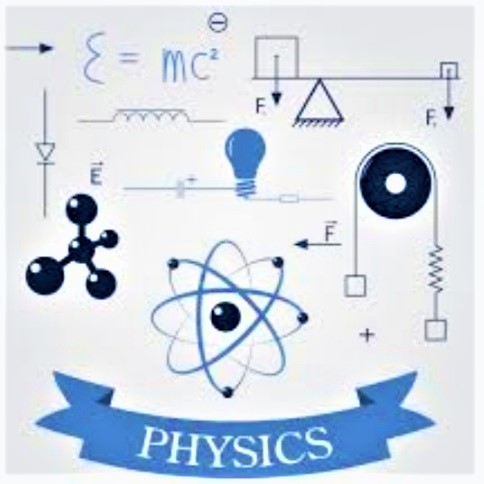 Mavzu: Masalalar yechish



O‘qituvchi: 
Toshkent shahar Uchtepa tumani 287-maktab fizika fani o‘qituvchisi
Xodjayeva Maxtuma Ziyatovna.
Biz nimalarni o‘rgandik?!
72-bet    3-test
Ideal tebranish konturida kondensator sig‘imini      9 marta kamaytirilsa, konturning tebranish chastotasi qanday o‘zgaradi? 
3 marta kamayadi 
3 marta ortadi
9 marta kamayadi
9 marta ortadi
4-test     72-bet
Ideal tebranish konturida elektromagnit tebranishlar hosil bo‘lmoqda. Bunda kondensatordagi elektr maydon energiyasining maksimal qiymati 2 mJ ga, g‘altakdagi magnit maydon energiyasining maksimal qiymati ham 2 mJ ga teng bo‘ldi. Tebranish konturidagi to‘la energiya nimaga teng ?
0 dan 2 mJ gacha o‘zgaradi         B) 0 dan 4 mJ gacha o‘zgaradi
C) o‘zgarmaydi va 2 mJ ga teng        D) o‘zgarmaydi va 4 mJ ga teng

Javob: C) o‘zgarmaydi va 2 mJ ga teng.
1-masala
Tebranish konturi sig‘imi 8 pF bo‘lgan kondensator va induktivligi 0,2 mH bo‘lgan g‘altakdan iborat. Agar maksimal tok kuchi 40 mA bo‘lsa,  kondensator qoplamalaridagi maksimal kuchlanishni toping.
2-masala
3-masala
4-masala
Mustaqil bajarish uchun topshiriqlar
3-mashqning  1,4,9-masalalarni yechish. (70-bet)